HIAS D&T Team Home Learning Resource
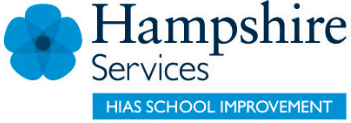 Shifting the BalanceYear 7
Food and Nutrition
Year 7: Shifting the balance. Name:                  Date:
Look and learn:
 Any food can be enjoyed as part of a healthy, balanced diet. Making a few simple changes to the cooking method or types or amount of ingredients can help you maintain a healthy diet.
Practise: Complete the sentences to describe the alternative ingredients and cooking methods shown by these images
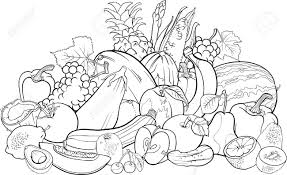 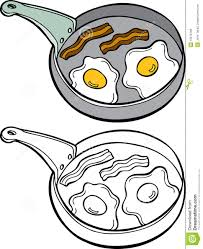 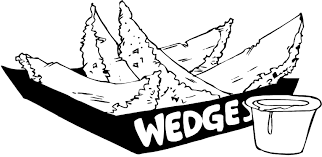 Instead of frying bacon …
Instead of chips try …
Add plenty of …
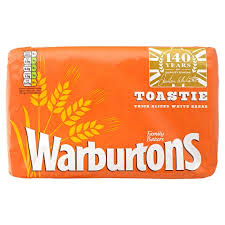 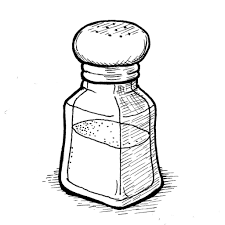 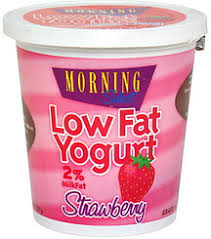 Avoid high fat foods instead eat …
Do not use …
Swap white bread for …
Challenge:

What changes could you make to the meals (overleaf) healthier?
Challenge  What changes would you make?
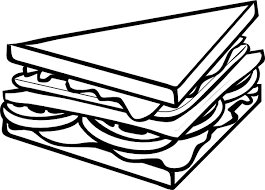 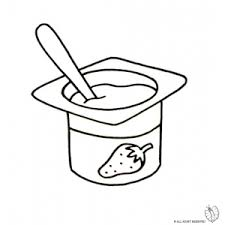 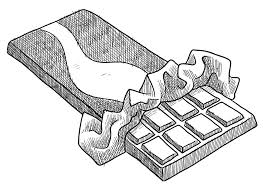 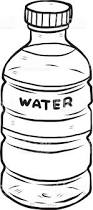 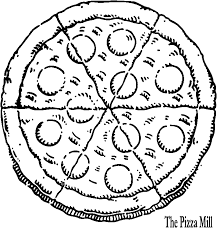 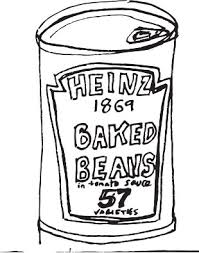 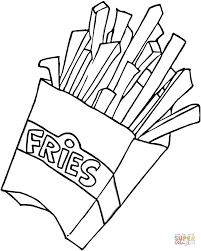 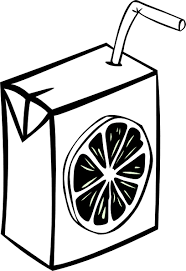